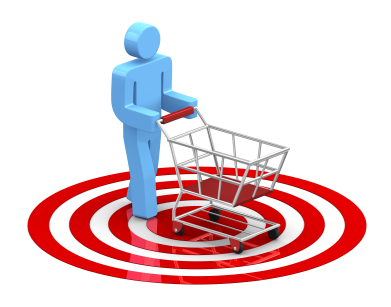 2.2. Ο οικονομικός ρόλος της οικογένειας.
H οικογένεια έχει σημαντικό οικονομικό ρόλο μέσα στην κοινωνία, αφού καταναλώνει και παράγει αγαθά. Δηλαδή, αγοράζει αγαθά για να ικανοποιήσει τις ανάγκες της και επομένως καταναλώνει, αλλά και παράγει, αφού μπορεί να παράγει διάφορα αγαθά και στο σπίτι (οικιακή παραγωγή).
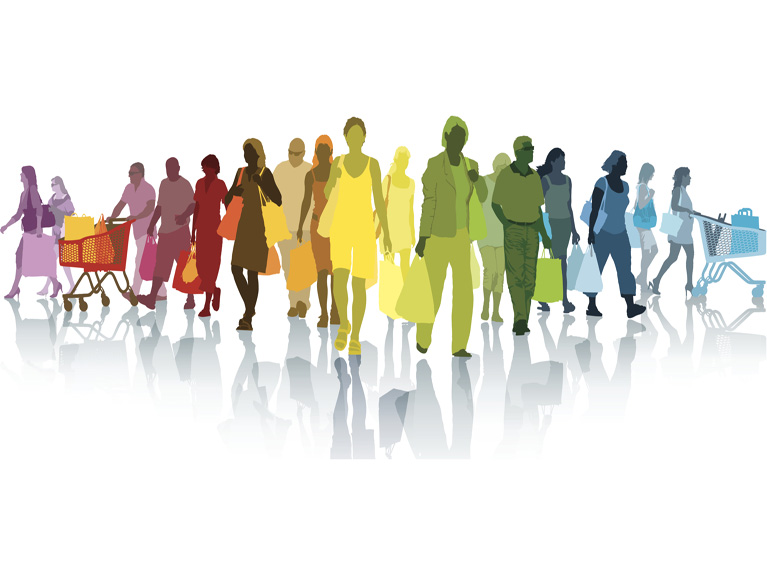 Δρ. Μ. Λούντζη, 1ο Πειραματικό Γυμνάσιο Αθηνών
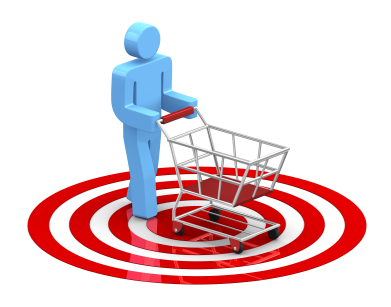 2.2. Ο οικονομικός ρόλος της οικογένειας.
Η οικογένεια είναι σημαντικός παράγοντας ανάπτυξης μιας οικονομίας γιατί:
Δρ. Μ. Λούντζη, 1ο Πειραματικό Γυμνάσιο Αθηνών
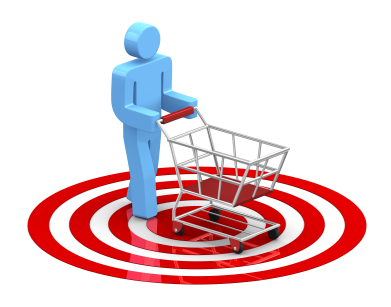 2.2. Ο οικονομικός ρόλος της οικογένειας.
Σκοπός της οικογένειας (και κάθε ατόμου) είναι η κατανάλωση των αγαθών και υπηρεσιών, προκειμένου να ικανοποιηθούν όλο και περισσότερες ατομικές και οικογενειακές ανάγκες. 
Μια οικογένεια πριν αγοράσει ένα αγαθό:
Η διαφήμιση παίζει σημαντικό ρόλο και επηρεάζει την απόφαση του καταναλωτή για τις αγορές προϊόντων και υπηρεσιών.
Δρ. Μ. Λούντζη, 1ο Πειραματικό Γυμνάσιο Αθηνών
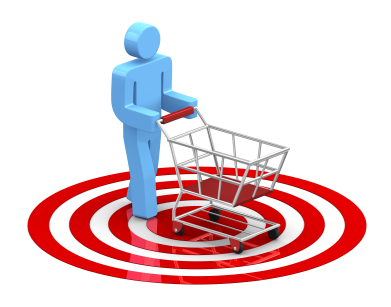 2.2. Ο οικονομικός ρόλος της οικογένειας.
Τα αγαθά ανάλογα με τη χρήση τους, μπορούν να είναι άλλοτε καταναλωτικά και άλλοτε παραγωγικά. Ως παράδειγμα ενός αγαθού που άλλοτε χρησιμοποιείται ως καταναλωτικό και άλλοτε ως παραγωγικό, μπορεί να αναφερθεί η σοκολάτα, που θεωρείται καταναλωτικό αγαθό αν τη χρησιμοποιήσουμε για να τη φάμε, και ως παραγωγικό αν χρησιμοποιηθεί ως πρώτη ύλη για την παρασκευή ενός κέικ.
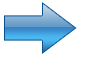 Δρ. Μ. Λούντζη, 1ο Πειραματικό Γυμνάσιο Αθηνών
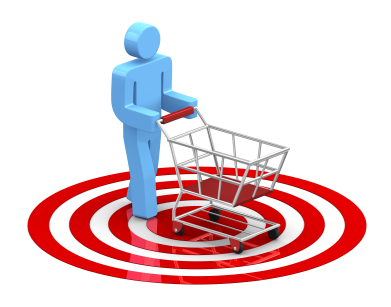 2.2. Ο οικονομικός ρόλος της οικογένειας.
Δρ. Μ. Λούντζη, 1ο Πειραματικό Γυμνάσιο Αθηνών
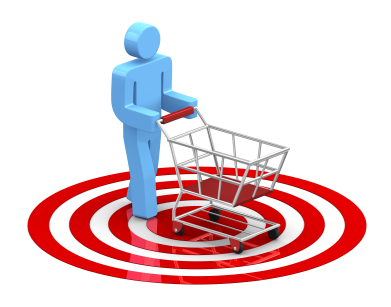 2.2. Ο οικονομικός ρόλος της οικογένειας.
Τα μέλη μιας οικογένειας, για να αποκτήσουν αγαθά, χρειάζονται εισοδήματα, δηλαδή χρήματα, τα οποία αποκτούν κυρίως από την εργασία τους. 

           Αποφασίζουν, λοιπόν, ποιες ανάγκες θα καλύψουν με βάση τις προτεραιότητές τους. Επειδή, δηλαδή, δεν μπορούν να αγοράσουν όλα τα αγαθά, επιλέγουν εκείνα που κατά τη γνώμη τους θα ικανοποιήσουν τις ανάγκες τους.
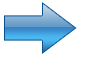 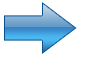 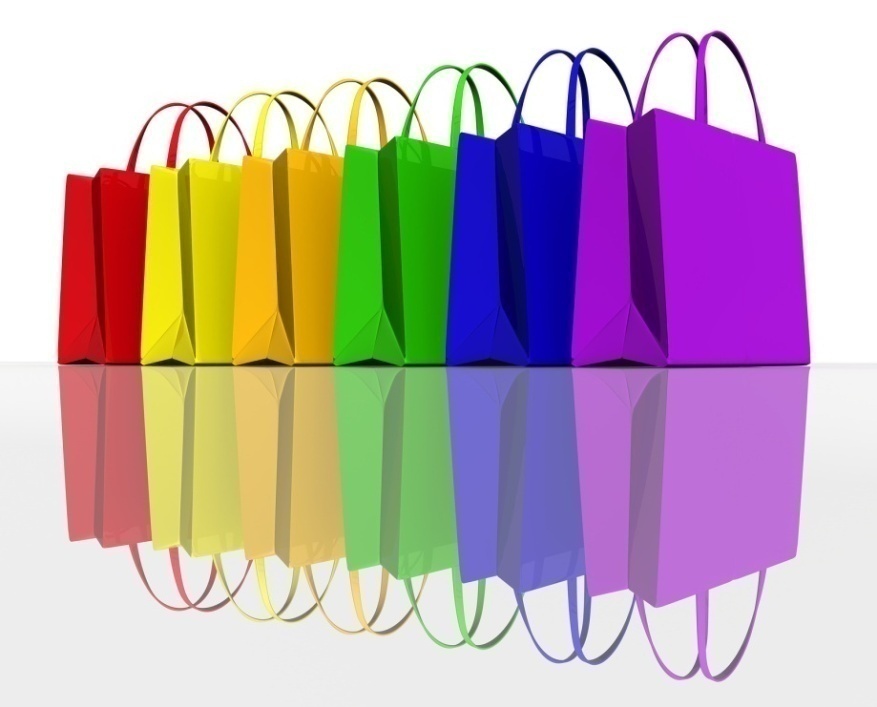 Δρ. Μ. Λούντζη, 1ο Πειραματικό Γυμνάσιο Αθηνών
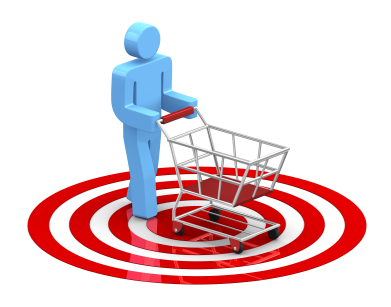 2.2. Ο οικονομικός ρόλος της οικογένειας.
O χρόνος είναι χρήμα: οι άνθρωποι διαθέτουν το χρόνο τους για να παράγουν αγαθά (στον εργασιακό χώρο ή στο σπίτι).










O ελεύθερος χρόνος είναι αγαθό που η «κατανάλωσή του» δίνει μια ορισμένη ικανοποίηση στον κάθε άνθρωπο.
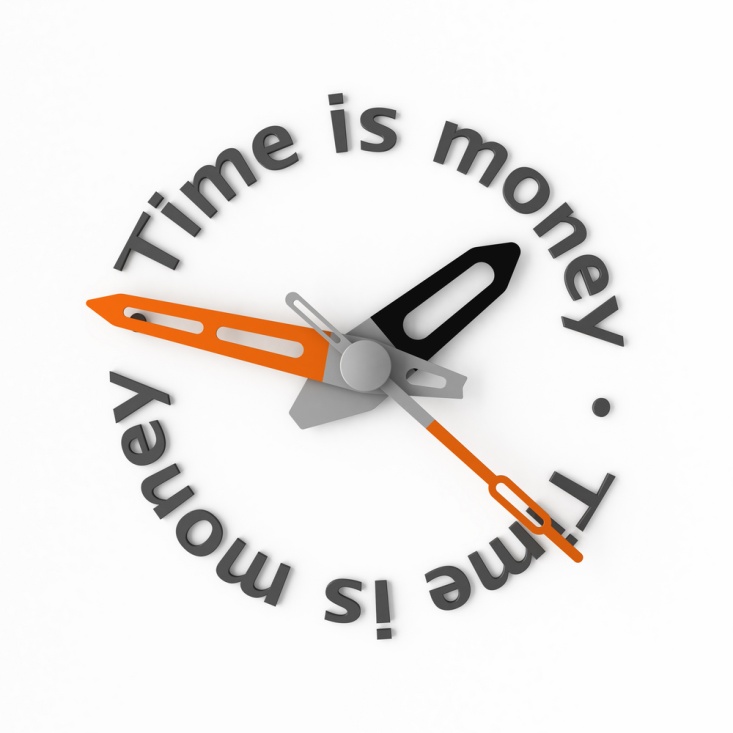 Δρ. Μ. Λούντζη, 1ο Πειραματικό Γυμνάσιο Αθηνών